The effect of temperature on the rate of an enzyme catalyzed reaction
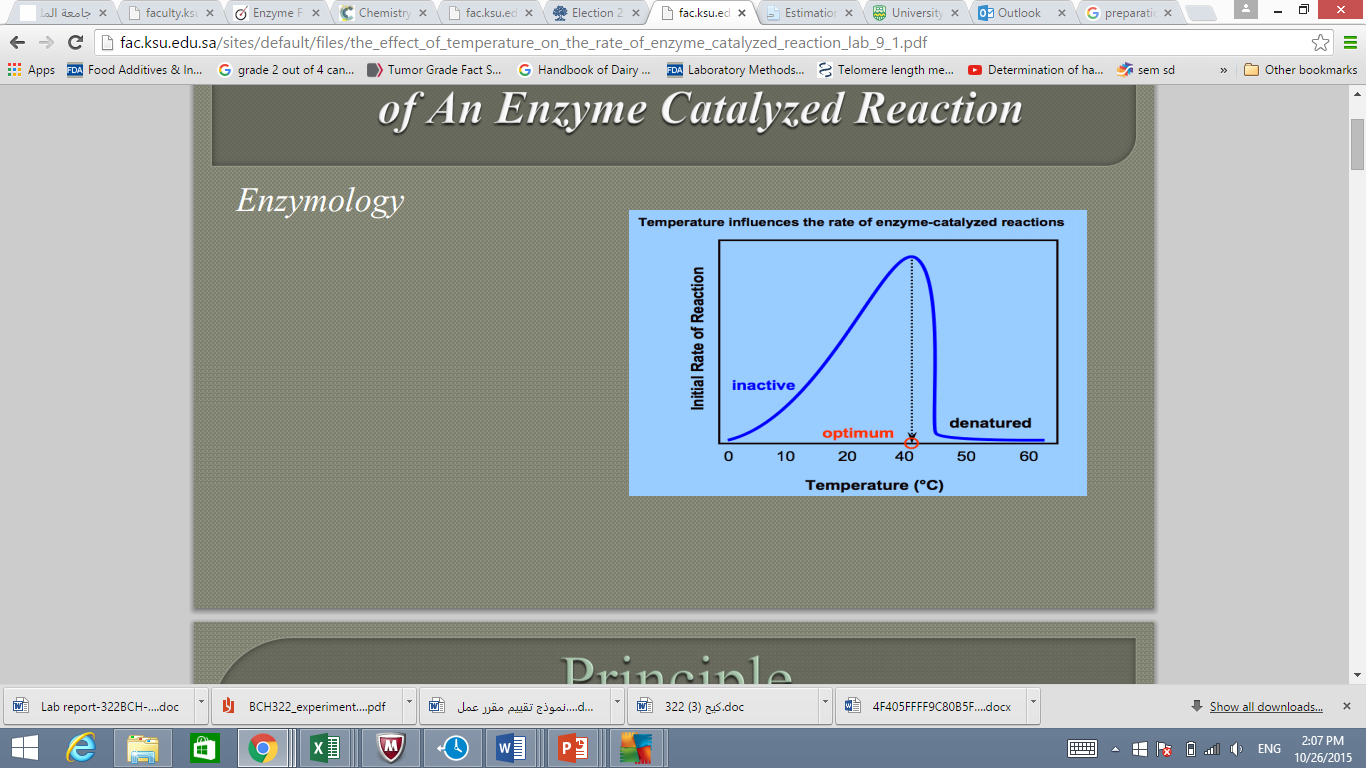 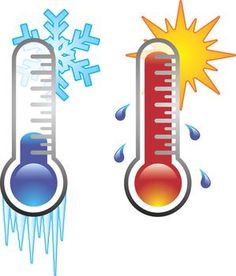 In this experiment, we will continue to study acid phosphatase kinetics.
Objectives
To establish the relationship between temperature and the rate of an enzyme catalyzed reaction

To determine the optimum temperature for such a reaction
The effect of Temperature on Enzyme
The rate of an enzyme catalyzed reaction is affected by changes in temperature

Each enzyme has a temperature that it works optimally in called (Optimum Temperature)

For most enzymes, the optimum temperature is at or above the temperature of the cells in which the enzyme is found in vivo.
Optimum Temperature
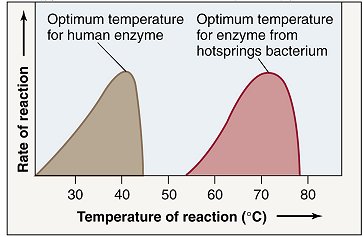 Each enzyme has a temperature that it works optimally in, which in humans is around 37 degrees Celsius the normal body temperature for humans. 
However, some enzymes work really well at lower temperatures like 4 degrees Celsius
and some work really well in higher temperatures like 95 degrees Celsius.
What is the effect of temperature on the activity of most enzymes?
The rate of an enzyme catalyzed reaction increase with temperature up to maximum called optimum temperature
1-At suboptimal temperature, increasing temperature increase the kinetics energy of the reactant. As they move faster, they move likely to collide and interact with each other and the enzyme.
2-The rate continues to rise until reaches a peak at the optimum temperature
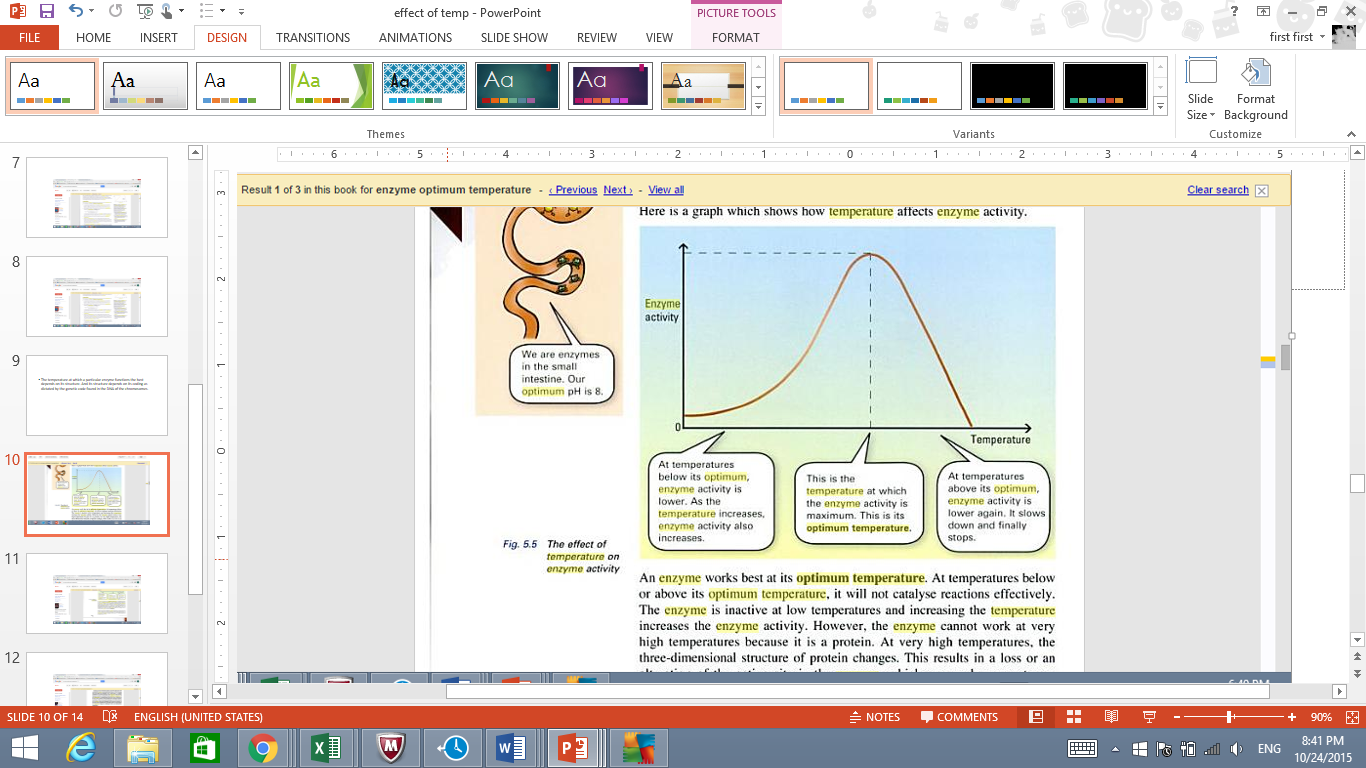 1                                2                                3
What is the effect of temperature on the activity of most enzymes?
3-Above this temperature, the rate usually falls dramatically. This is because the increase energy cause bonds that maintain the enzymes shape to break, and the enzyme becomes denatured.(three dimensional structure will change)





 The changed shape means that the substrate can no longer fit into the active site, and enzyme activity is lost.
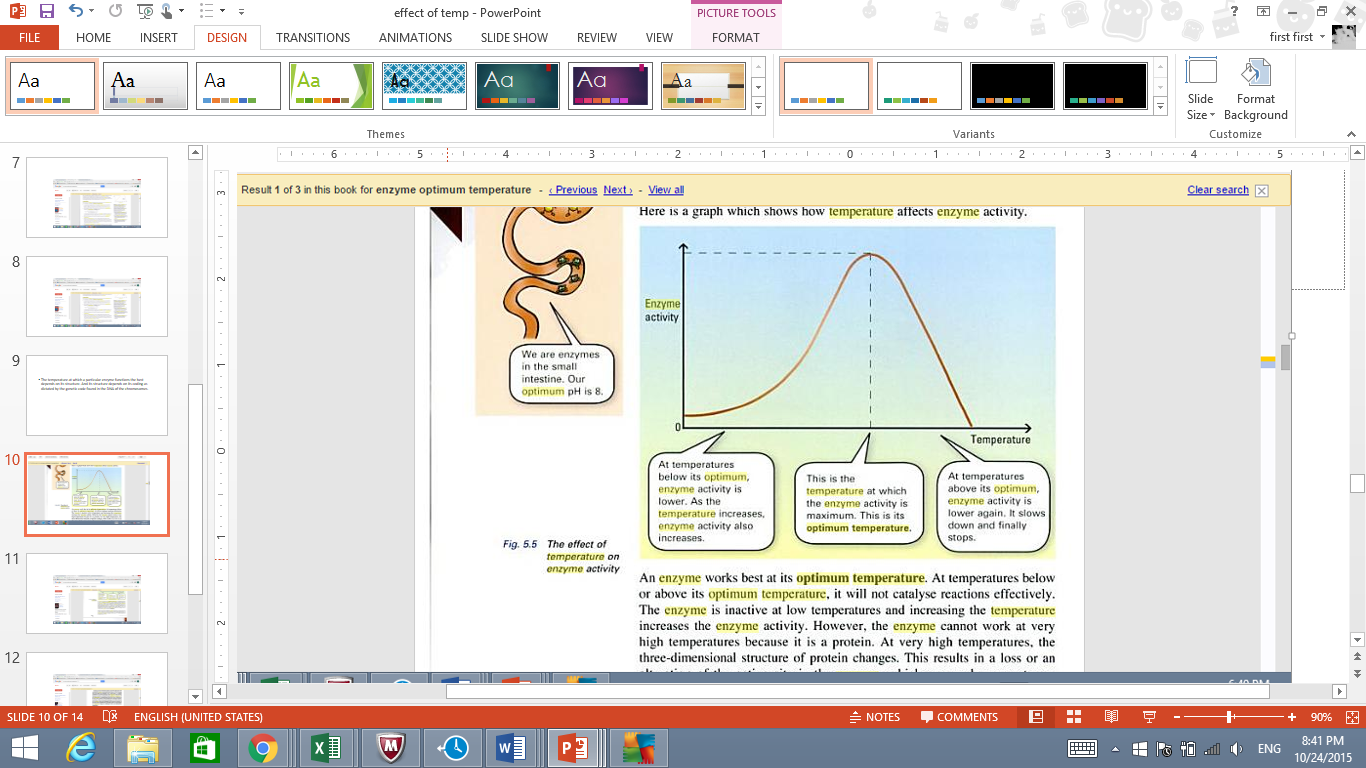 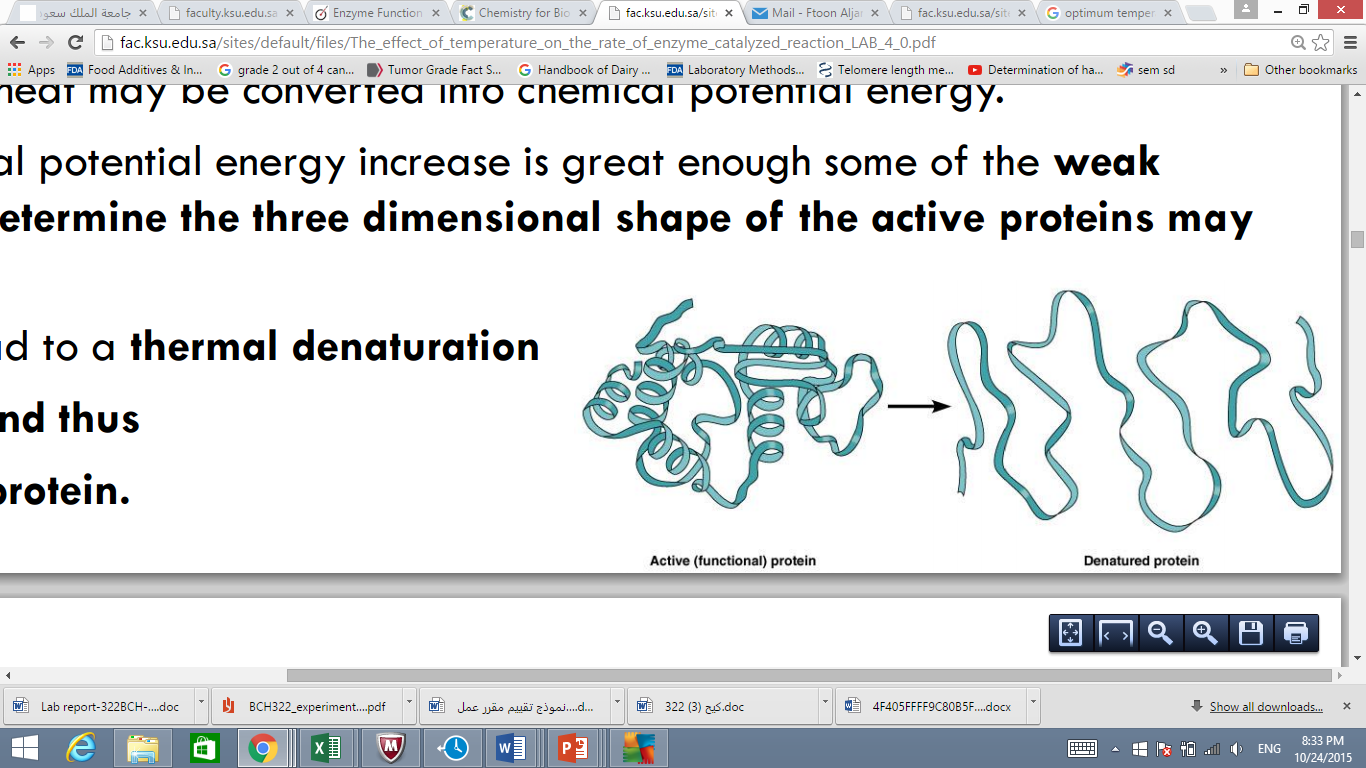 1                                2                                3
Method:
You will perform a series of 5-minutes assays, in which different temperature  will be used
Method:
The effect of the following temperature will be studied on Acid phosphatase:
Method
Label 12 assay tubes as the following:
Method
You must prepare the following for each tube:
Place the tubes in the labeled temperature and let the temperature equilibrate for 2 min.
Method
Add 0.5 ml of enzyme extract to TEST and allow the reaction to proceed for 5 min.
 Stop the reaction by the addition of 0.5ml of KOH . (for blank do not forget to add KOH before adding 0.5 ml of enzyme)
Repeat steps using all the water bath temperatures described in the previous table. When all of the reaction mixtures have returned to room temperature, determine the absorbance at 405 nm of each experimental tube against its own blank.
Results :
Plot a graph illustrating the effect of different temperatures on the rate of the reaction.
Calculations:
Velocity (V) = (A x 106)  /(E x  time)=       µmole of PNP/min      

A= absorbance
E=  extension coefficient=18.8 x 103
Time = 5 min
The Effect of Temperature on the Rate of an Enzyme Catalyzed Reaction.
Optimum Temp
Velocity 
(µmole of PNP/min)
Temperature (°C)
Discussion
An introductory statement (In this experiment, we studied the effect of different temperatures on the rate of acid phosphatase catalyzed reaction.)
Principle 
From the curve, explain and discuss the relationship between the activity of acid phosphatase and temperature.
Define the optimum temperature and determine it from the curve.